Overview of non invasive biomarkers
Pietro Spitali
Human Genetics - LUMC
DELFT, 16th April 2016
What is a biomarker?
“a characteristic that is objectively measured and evaluated as an indicator of normal biological processes, pathogenic processes, or pharmacologic response to a therapeutic intervention”
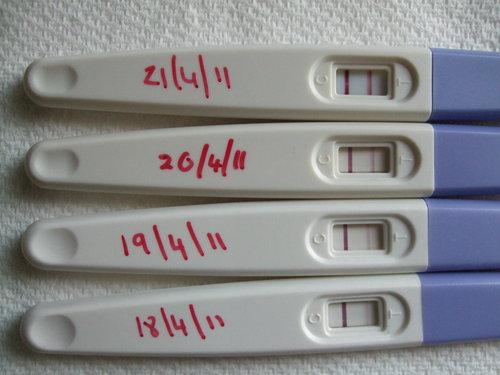 human chorionic gonadotropin
2
Pietro Spitali for Duchenne Parent Project
3-May-16
Old concept  New applications
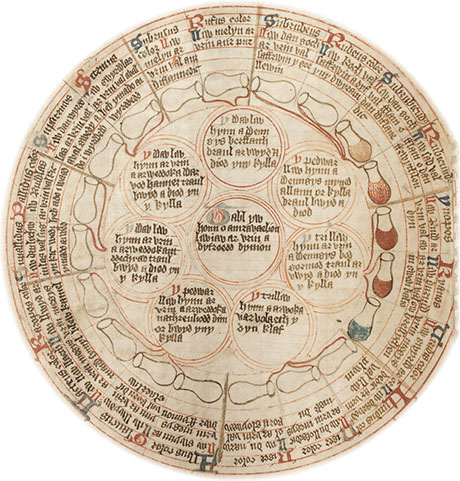 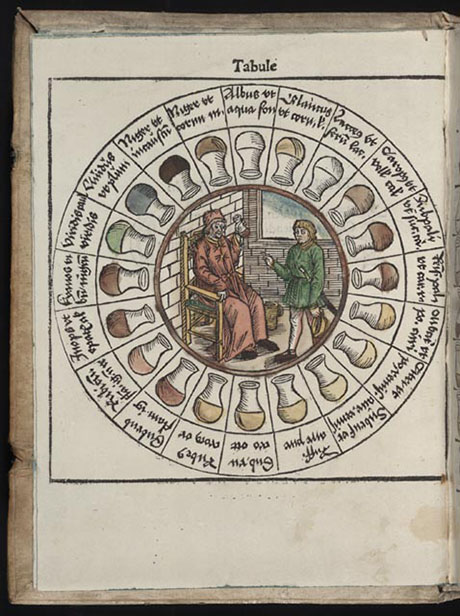 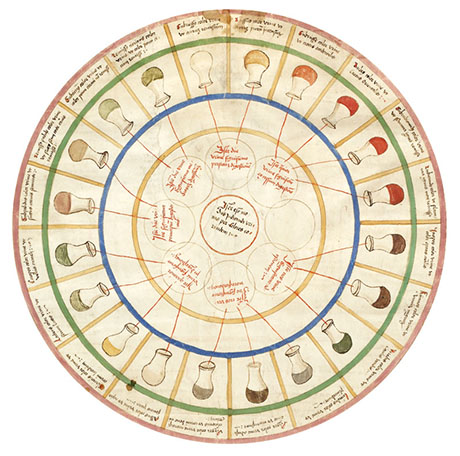 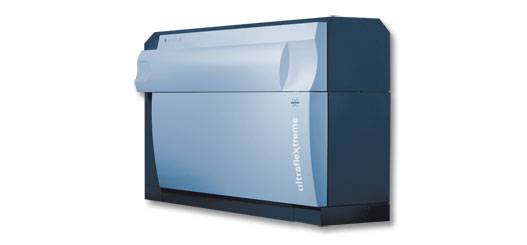 Urine tasting to detect diabetes (urine wheels)
Blood pressure as risk for stroke
Cholesterol levels for coronary and vascular disease
Serum CK levels for muscle damage
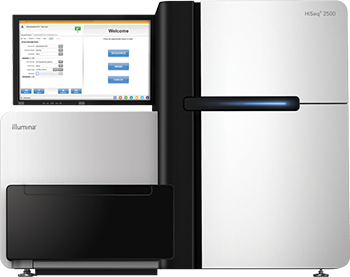 3
Pietro Spitali for Duchenne Parent Project
3-May-16
Different types of biomarkers
Diagnostic	   -identify what is wrong

Prognostic	   -predict disease development
		   -separate fast evolving to slow evolving cases

Monitor Therapy	   -identify who to enroll (responders vs non responders)
		   -phramacodynamic
			monitor whether drug is affecting target
			monitor systemic effects of the drug
		   -Surrogate endpoints
			anticipate changes in clinical performance 
			monitor side effects
			Support and accelerate drug approval
4
Pietro Spitali for Duchenne Parent Project
3-May-16
More Invasive and Less Invasive
Muscle biopsy	Invasive 
		Direct information on muscle condition
		Does not represent all body muscle

Blood test	Less Invasive
		Represents whole body (all muscles)
		Indirect information on muscles

Saliva/Urine	Less Invasive
		Partial representation of body
		Indirect information on muscles
5
Pietro Spitali for Duchenne Parent Project
3-May-16
Why do we need biomarkers?
Objectively evaluate patients condition

Reduce variability of clinical tests

Improve patients management

Accelerate drug approval
6
Pietro Spitali for Duchenne Parent Project
3-May-16
Example 1: diagnostic (invasive and non invasive)
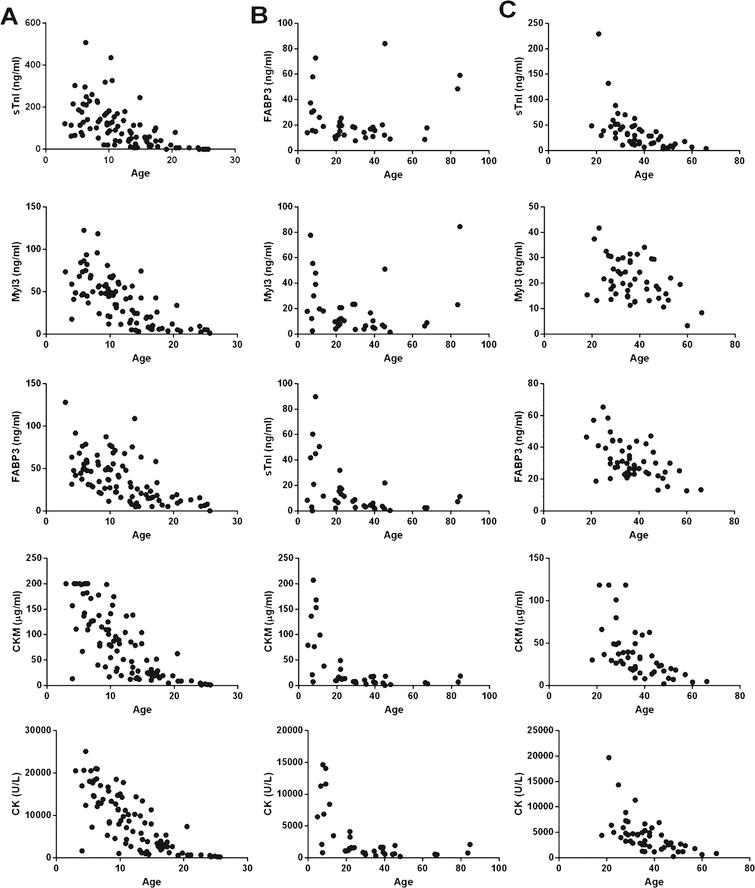 Normal between 60 and 180 U/L
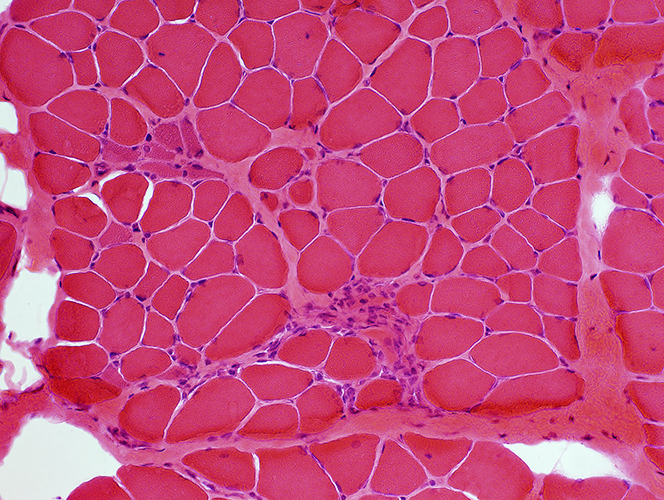 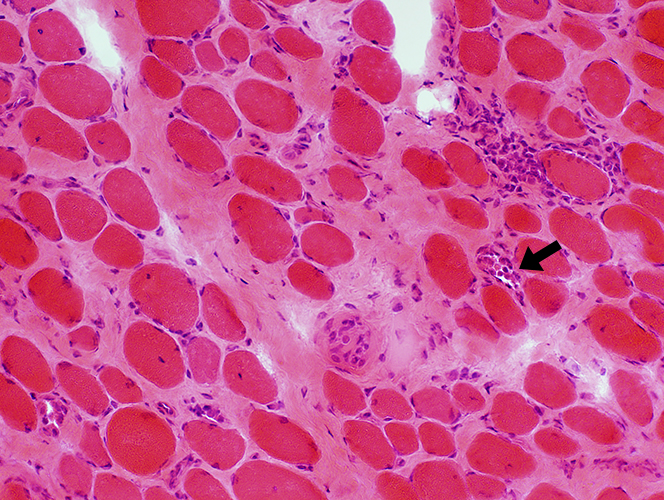 Healthy control	    toddler DMD		10 years DMD
7
Pietro Spitali for Duchenne Parent Project
3-May-16
Example 1 continued..
Example of diagnostic biomarkers

We have them already!
8
Pietro Spitali for Duchenne Parent Project
3-May-16
Example 2: prognostic - non invasive
Genetic modifiers
Differences in DNA present in the healthy control population that have an impact on disease progression in patients.

Example:
-2 brothers with DMD
-They share the same mutation
-They share the same environment
-They have very similar but not identical genetic information
-1 is doing better than the other
-what is the cause?
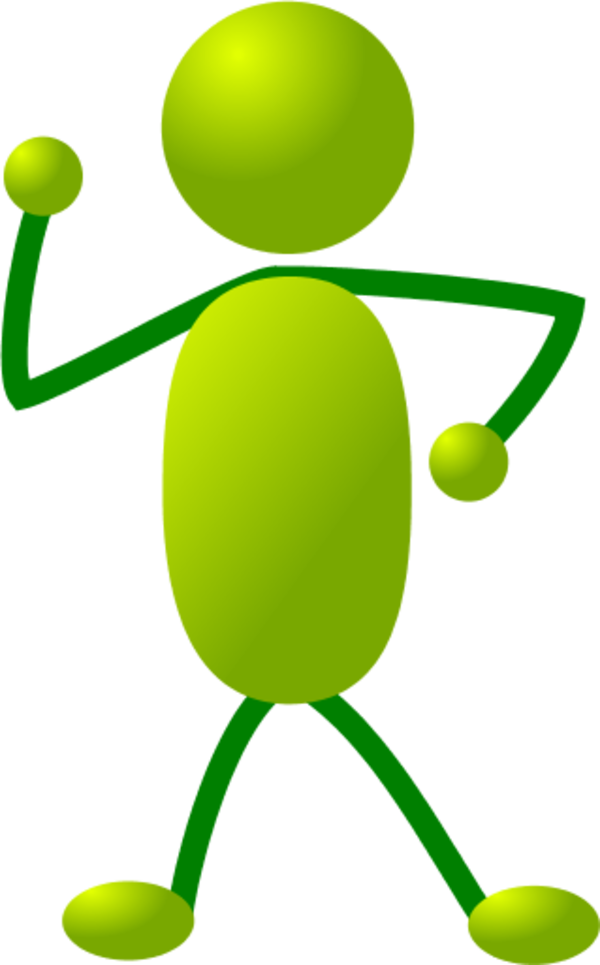 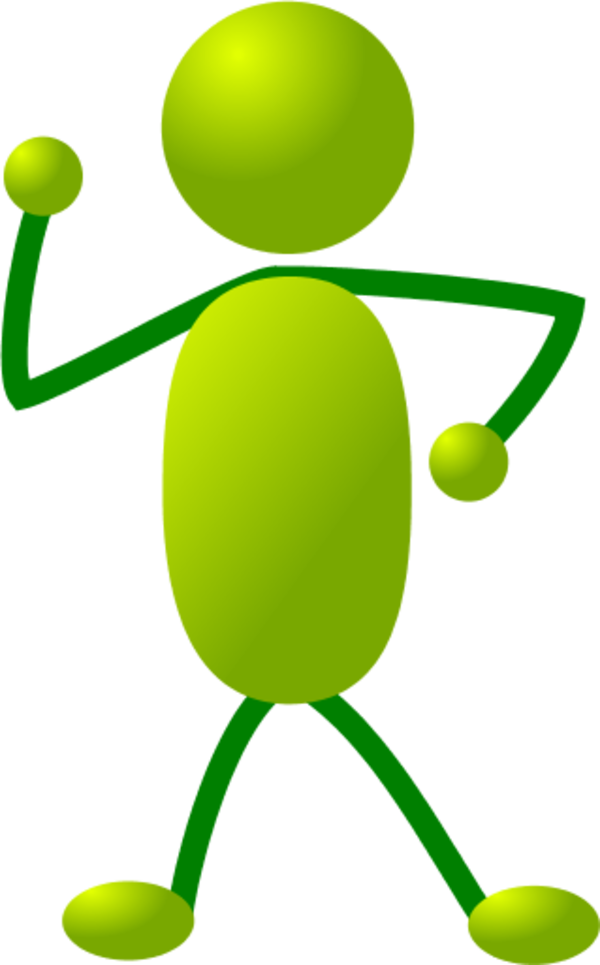 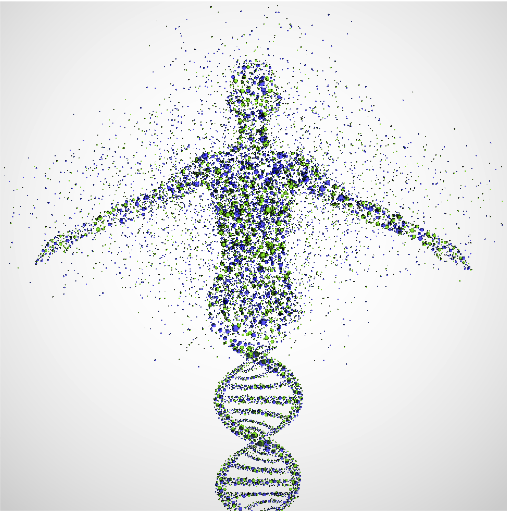 9
Pietro Spitali for Duchenne Parent Project
3-May-16
Differences in genetic variation across the world
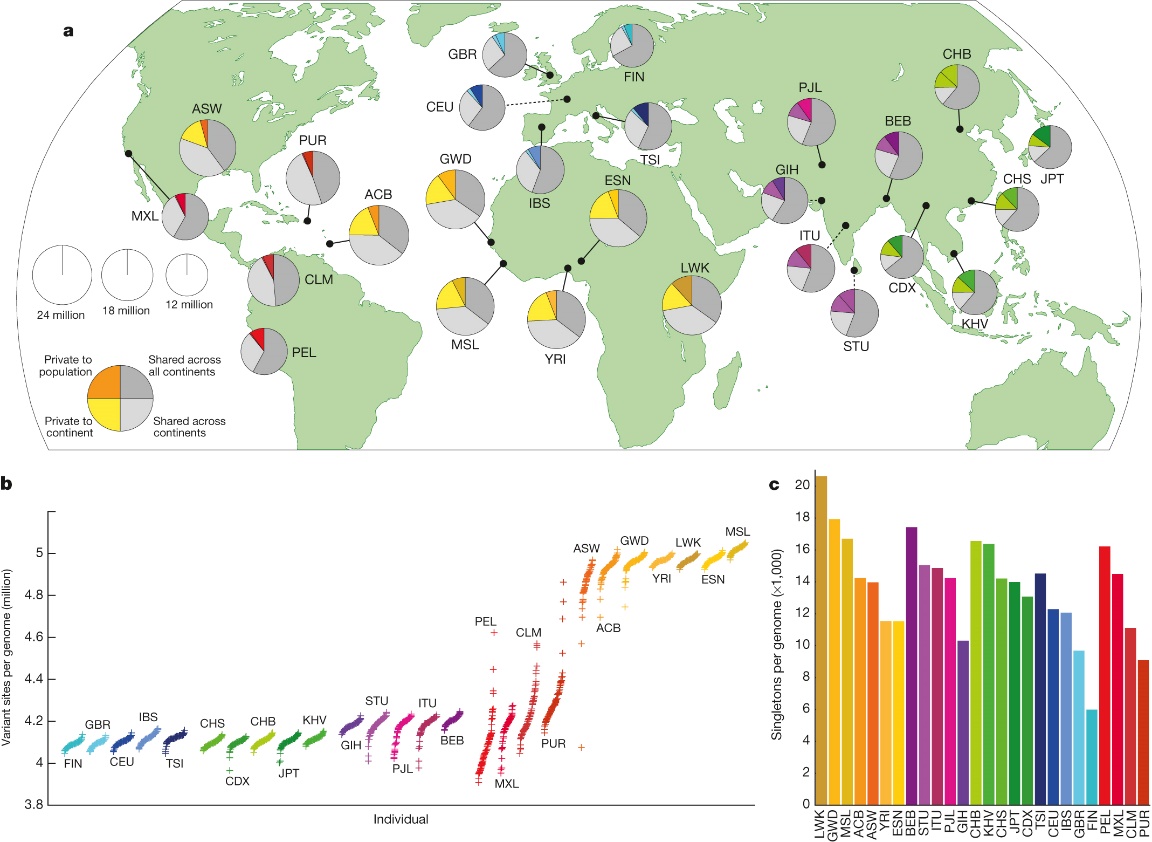 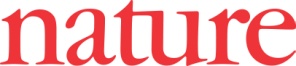 A Auton et al. Nature 526, 68-74 (2015) doi:10.1038/nature15393
10
Pietro Spitali for Duchenne Parent Project
3-mei-16
What are the relevant genetic modifiers for Duchenne patients
These are not mutations
Present in healthy control population
Contribute to differences among individuals
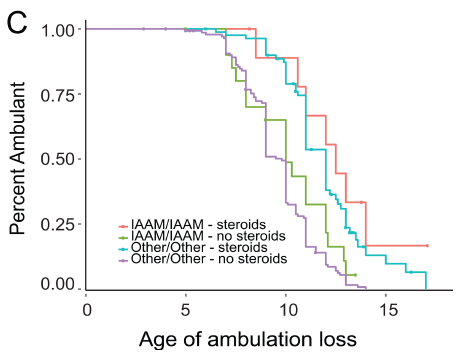 This is not completed
Ongoing research effort
11
Pietro Spitali for Duchenne Parent Project
3-mei-16
Example 3: monitor function - non invasive
Blood
Urine
Identify associations
Individual
Clinical exam
12
Pietro Spitali for Duchenne Parent Project
3-May-16
Ventilation support is reflected in serum
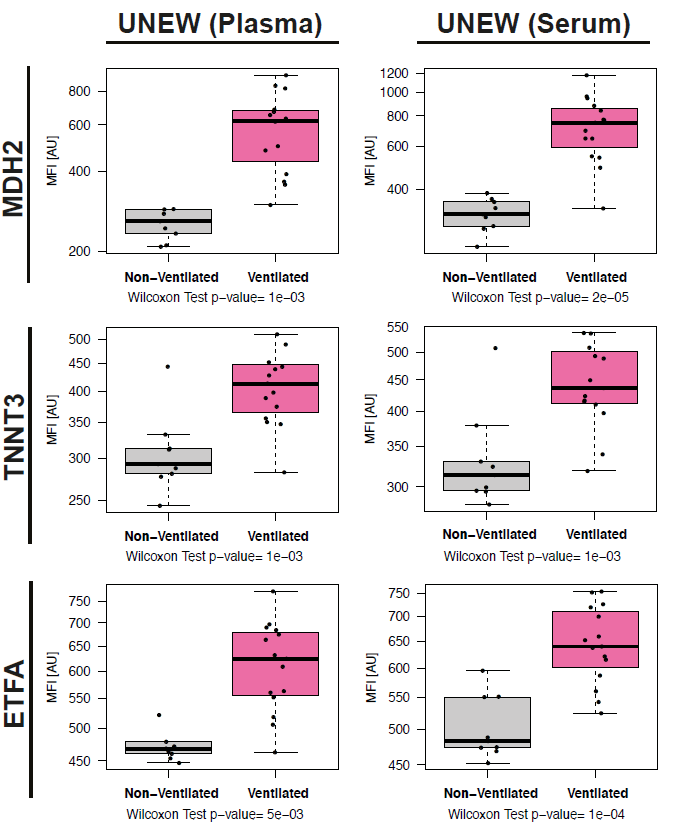 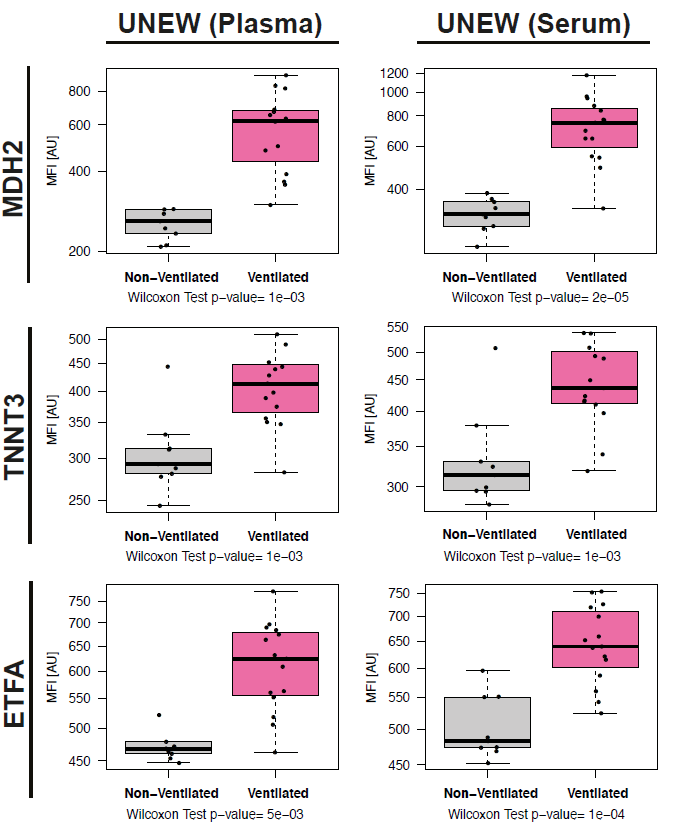 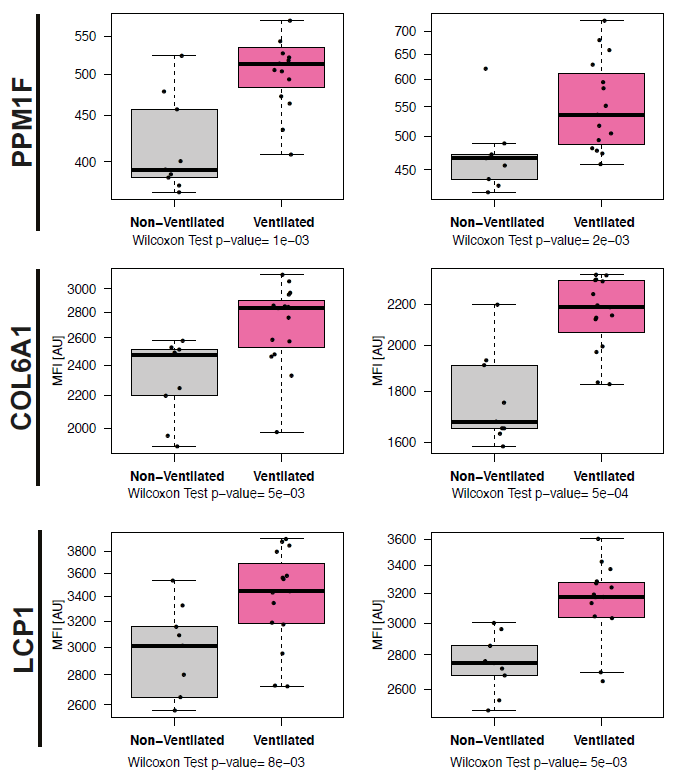 13
Pietro Spitali for Duchenne Parent Project
3-May-16
Many groups studying biomarkers in DMD
Extensite collaboration in the field

Research funded by charities such as DPP and AFM but also EU

Validation of each other results is very important
14
Pietro Spitali for Duchenne Parent Project
3-May-16
Acknowledgments
Human Genetics, LUMC				CPM, LUMC
Monika Hiller					Tiziana Pacchiarotta
Kristina Hettne					Oleg Mayboroda
Peter-Bram ‘t Hoen
Annemieke Aartsma-Rus				Neurology, Newcastle, UK
						Hanns Lochmuller
Neurology, LUMC
Janneke van den Bergen				Neurology, UCL, London
Zaida Koeks					Francesco Muntoni
Jan Verschuuren
Erik Niks						KTH, Stockholm, Sweden
						Cristina Al-khalili Szigyarto
Medical Statistics, LUMC
Stefan Bohringer					Profilomic
Roula Tsonaka					Alexandre Seyer
15
Pietro Spitali for Duchenne Parent Project
3-May-16
Sponsors
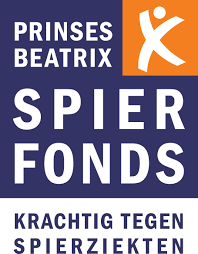 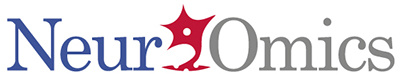 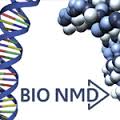 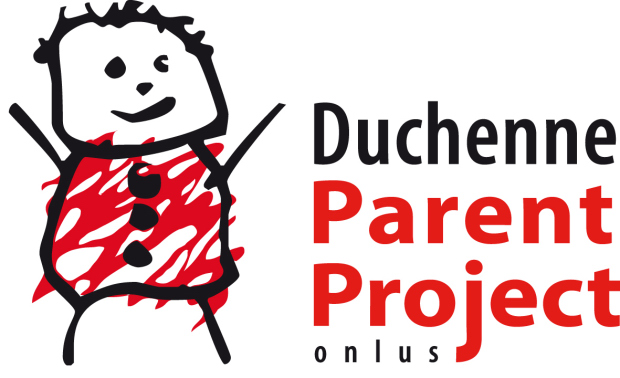 16
Pietro Spitali for Duchenne Parent Project
3-May-16